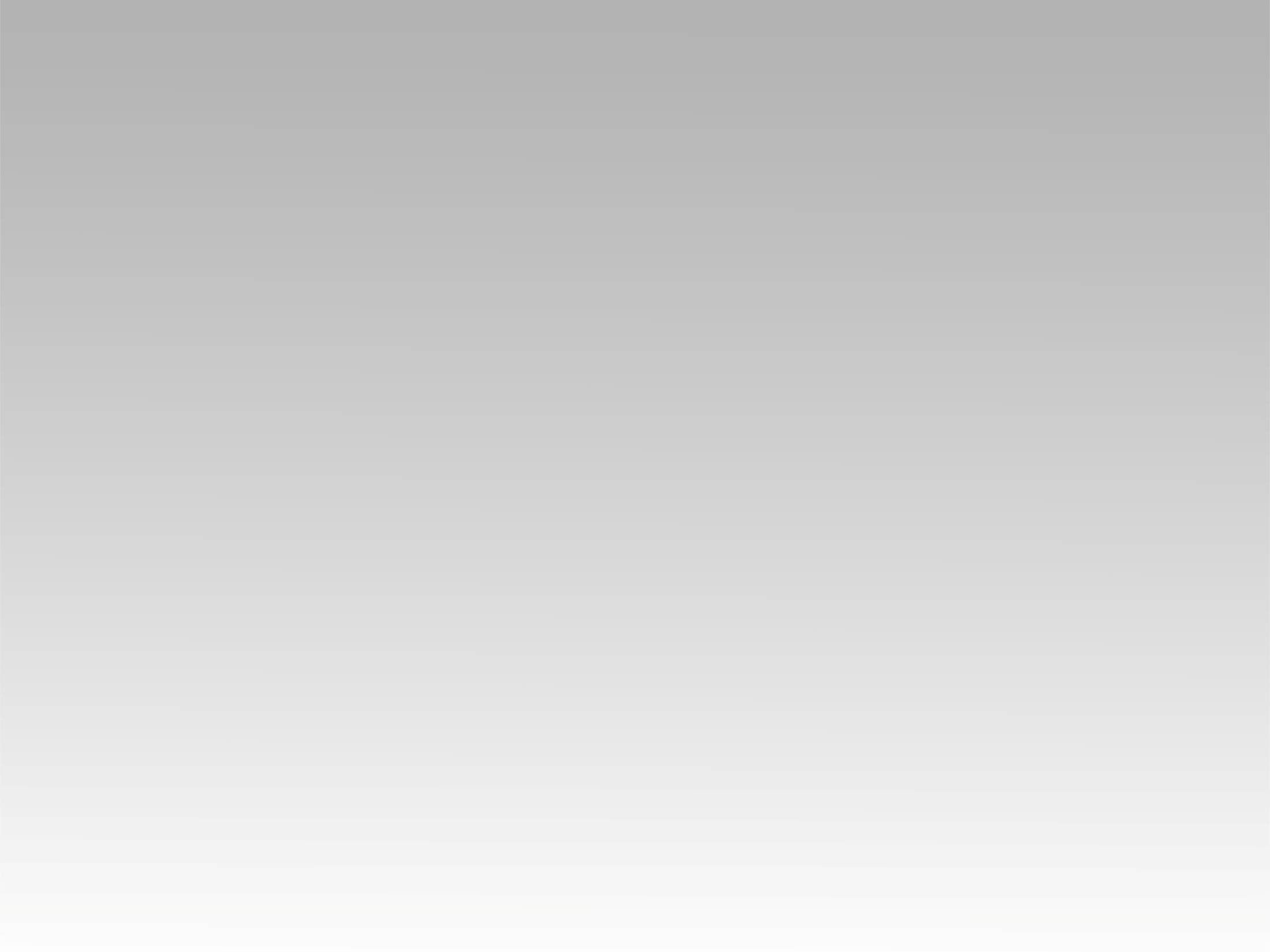 تـرنيــمة
إلقي يا ابني الهم علي
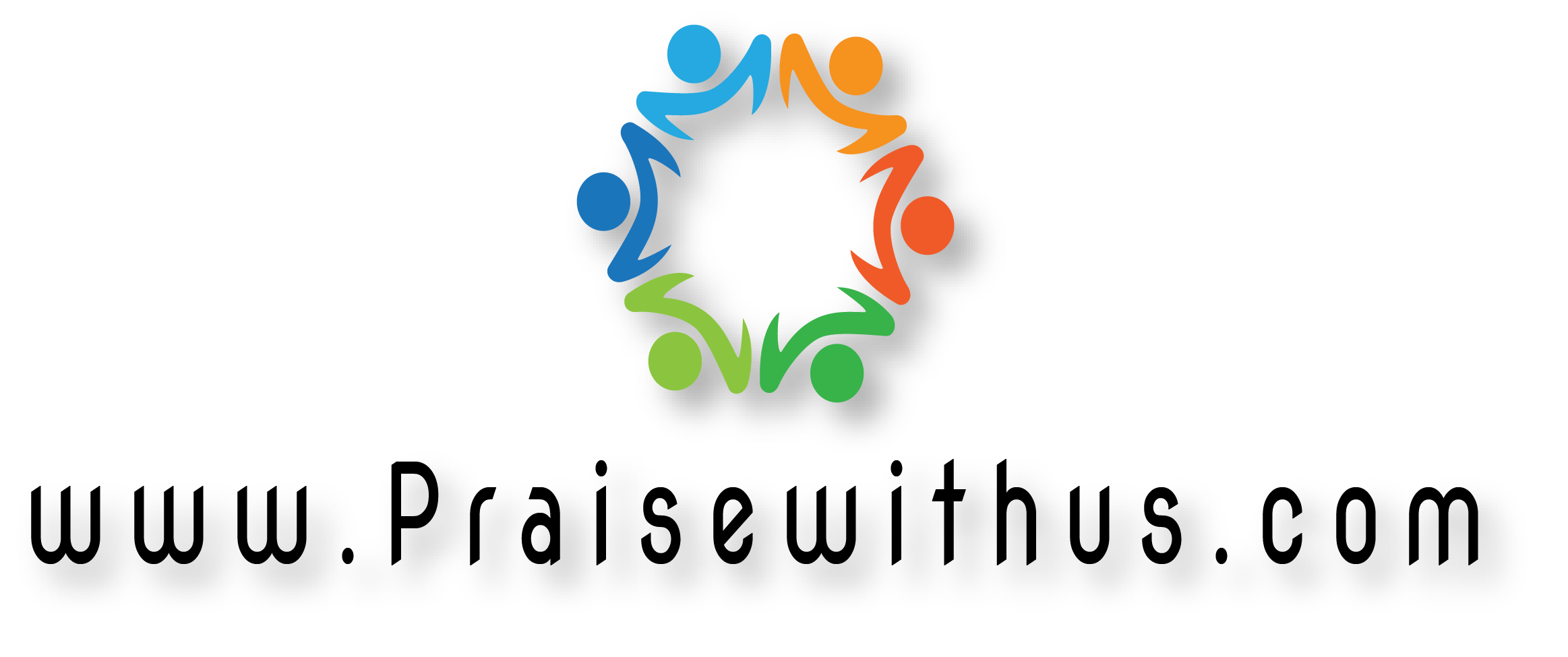 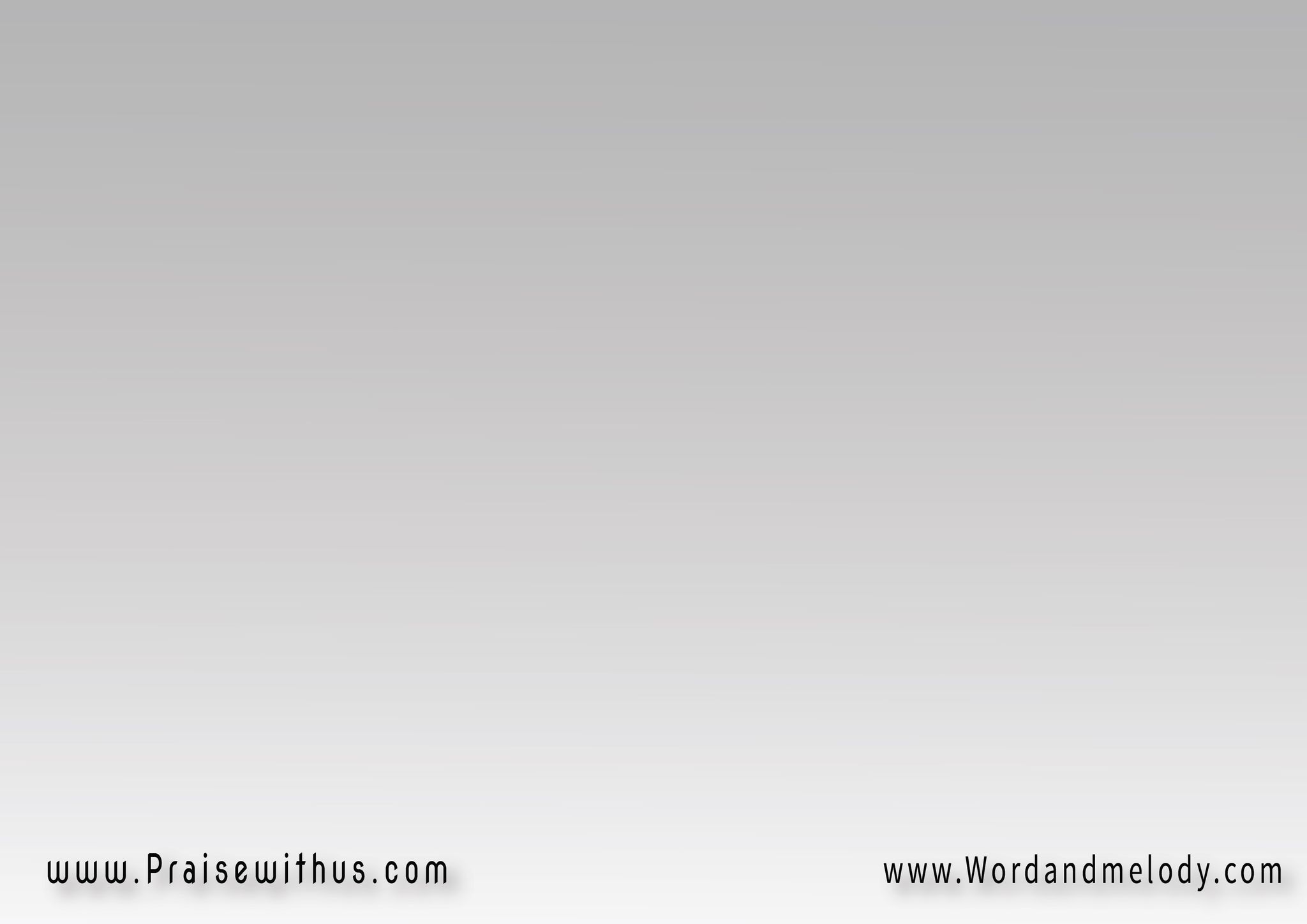 1-
(أنظر للي عملته عشانك
علي الصليب أنا خذت مكانك)2
(كنت باعاني وانت الجاني)2
(علشانـــــك أنا هان علي)2
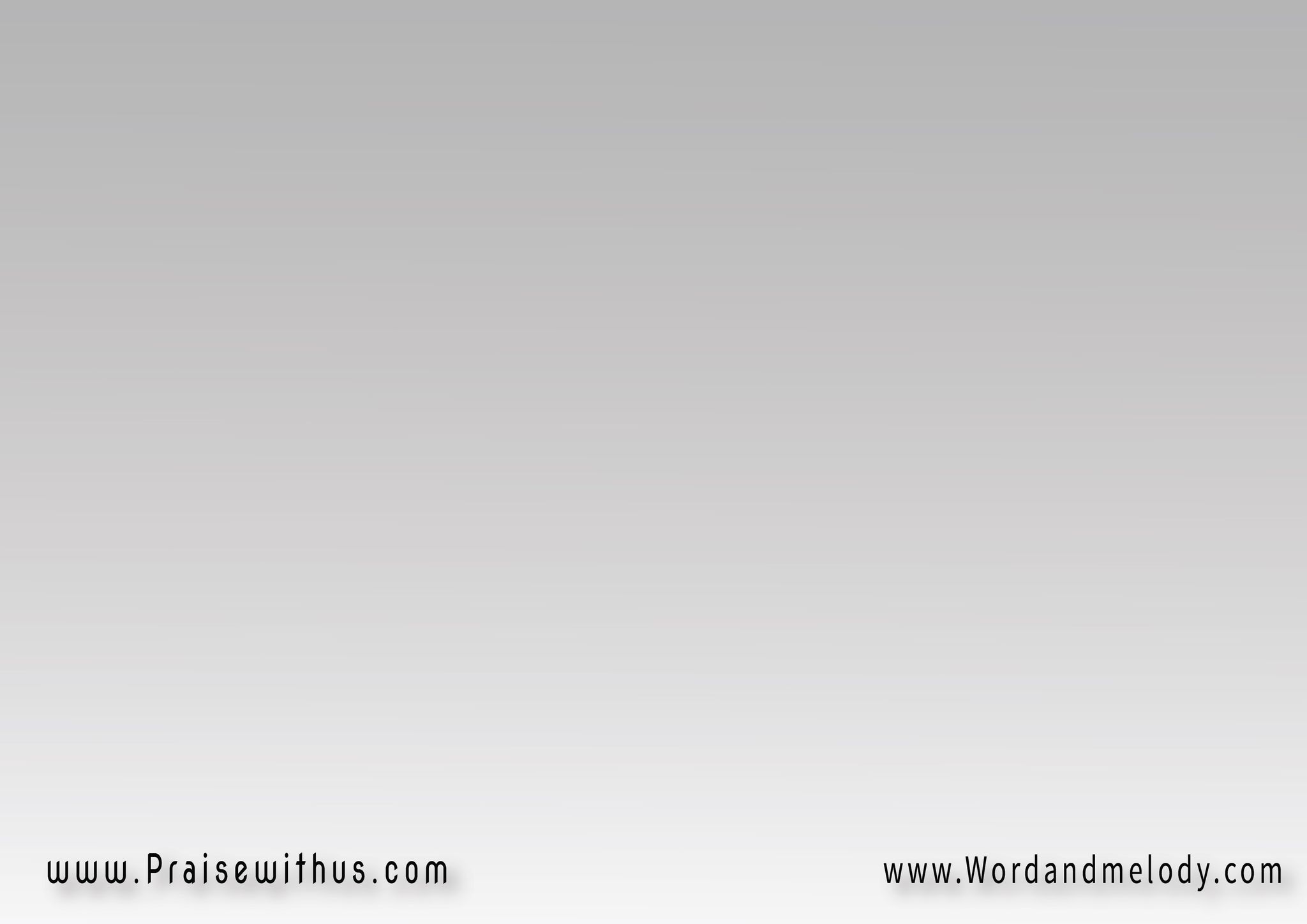 القرار:
(إلقي يا ابني الهم علي
وأنا قد المسئوليـــــة)2
(ليه بتبكي ليه بتشكي)2
(ده أنت إبني وغالي علي)2
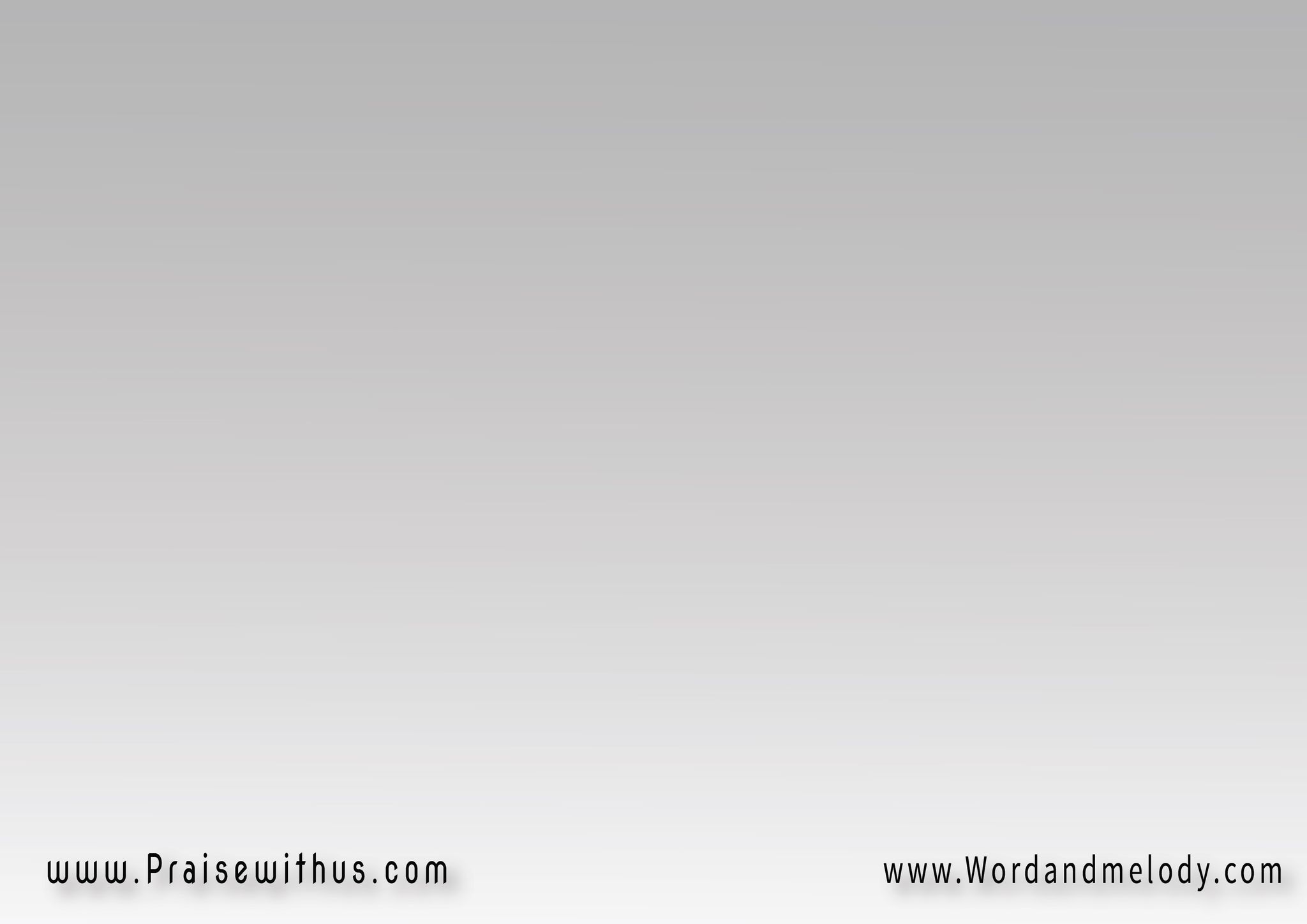 2-
(ليه بتفكر إني بعيد
ليه يا ابني الهم يزيد)2
(رضيت يا ابني أفديك بدمي)2
(أنظر يا إبني جروح إيدي)2
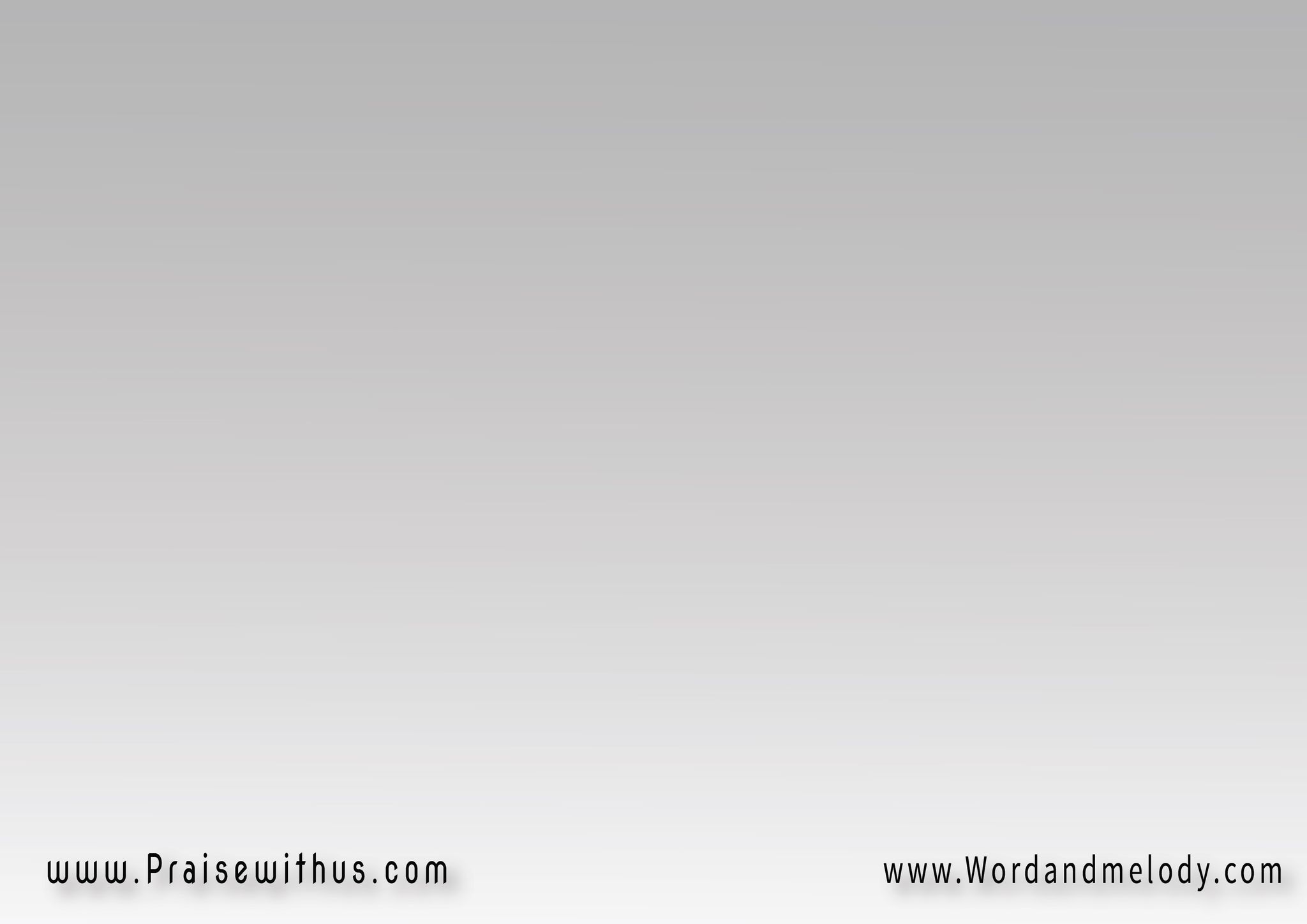 القرار:
(إلقي يا ابني الهم علي
وأنا قد المسئوليـــــة)2
(ليه بتبكي ليه بتشكي)2
(ده أنت إبني وغالي علي)2
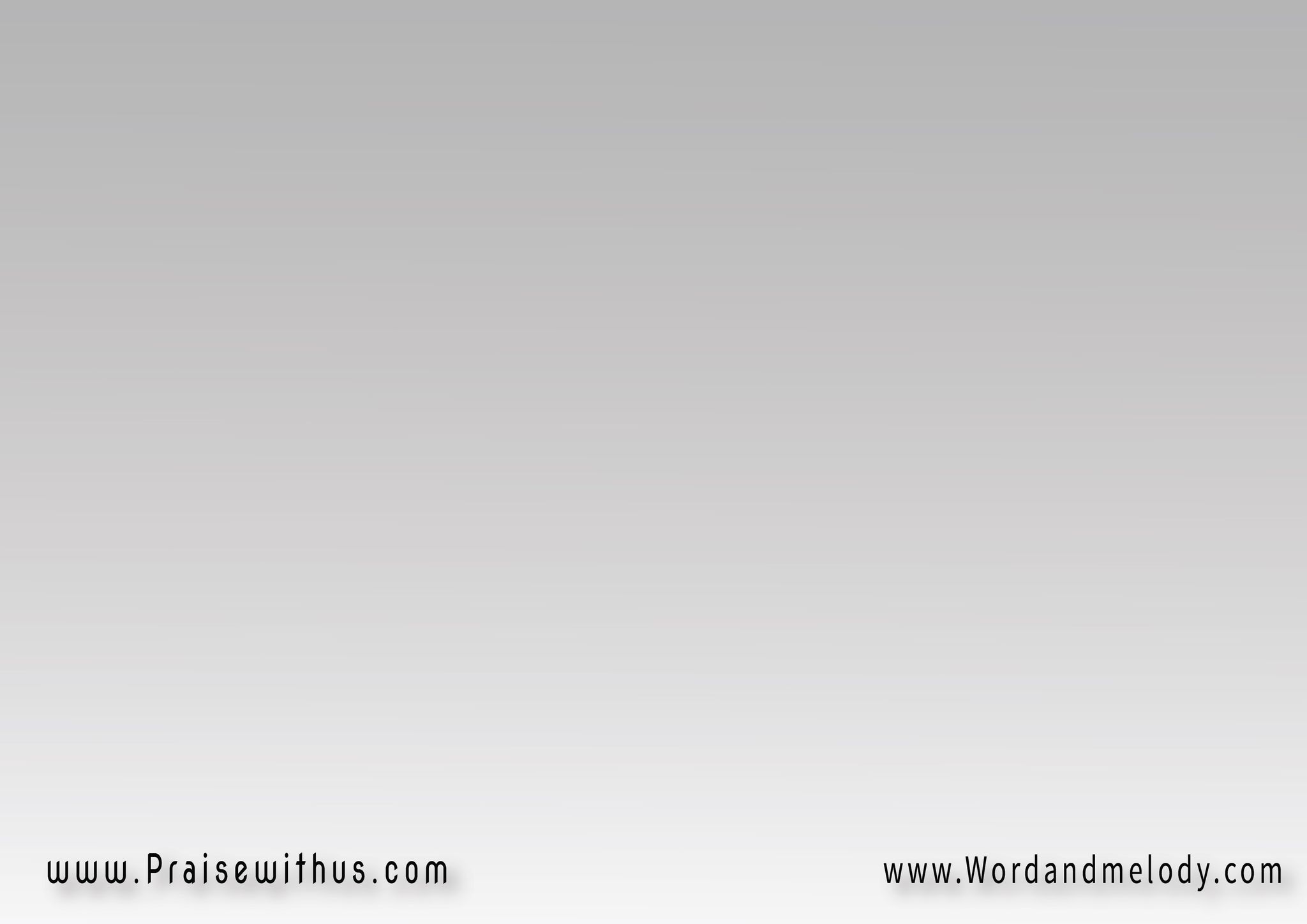 3-
(وعدتك أكون وياك
ليل ونهار عيني بترعاك)2
(أنزع همومك وأزيل عيوبك)2
(ضمان سلامك يا إبني علي)2
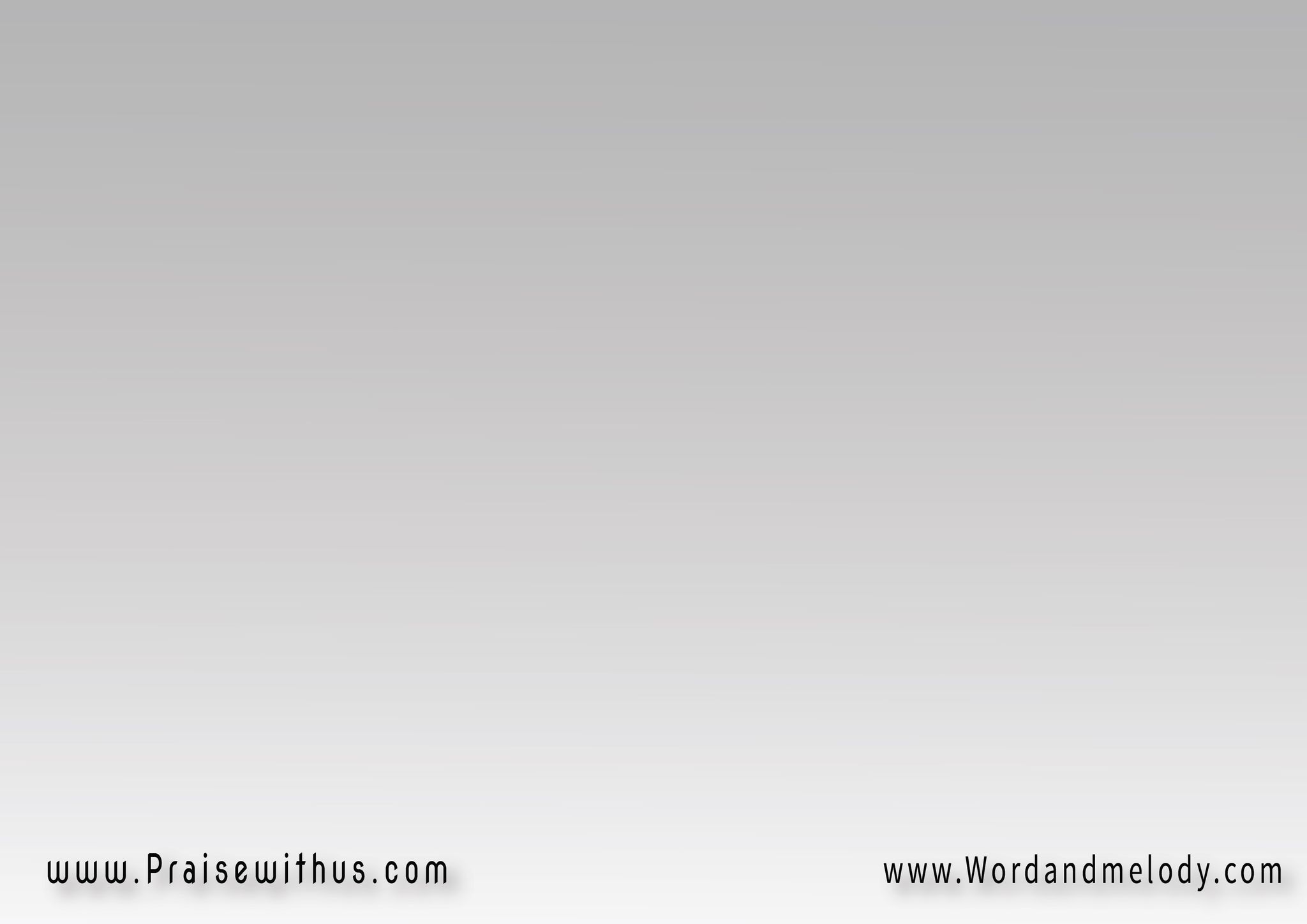 القرار:
(إلقي يا ابني الهم علي
وأنا قد المسئوليـــــة)2
(ليه بتبكي ليه بتشكي)2
(ده أنت إبني وغالي علي)2
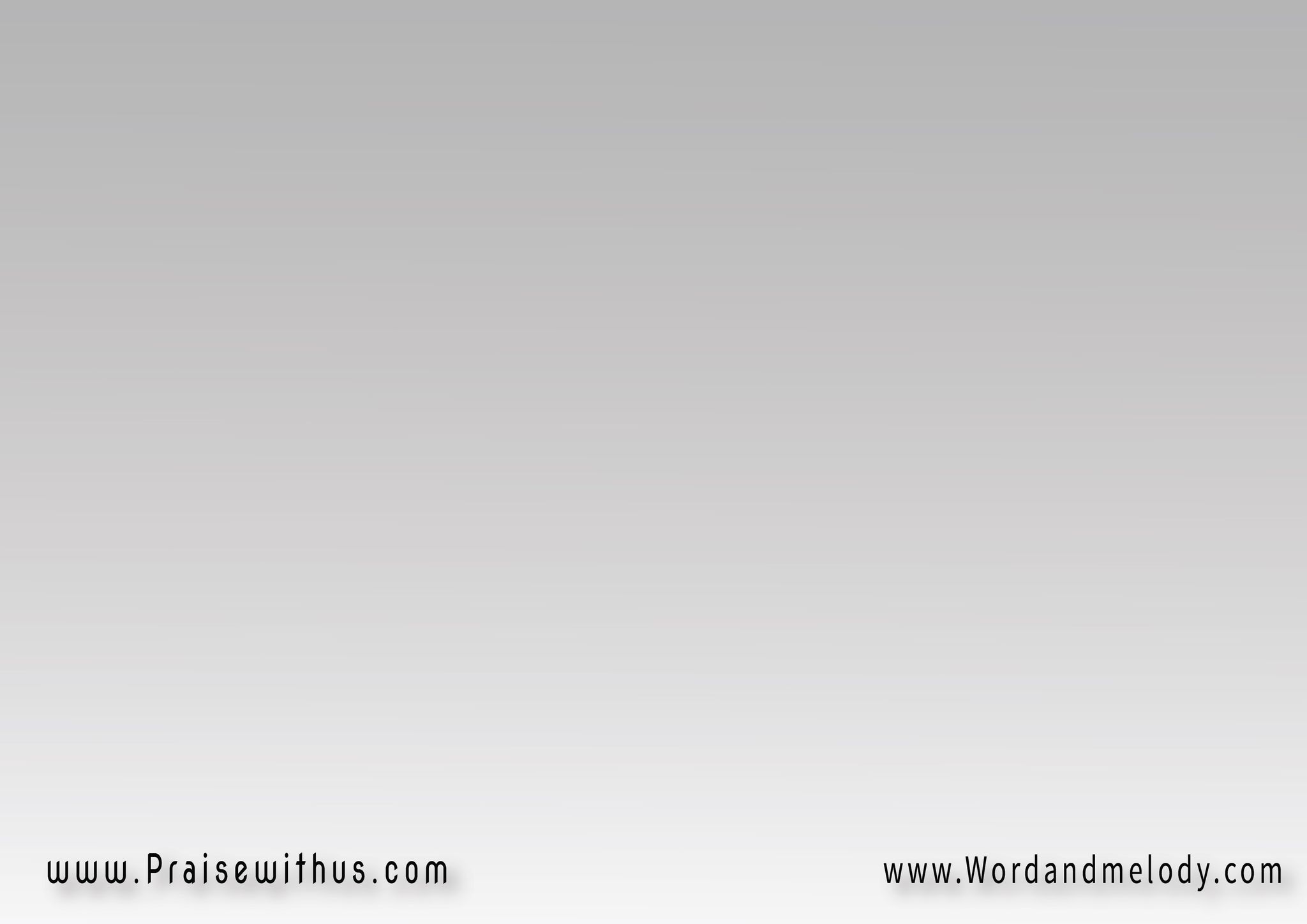 4-
(وسط ليلك قلبي معاك
جوة أتونك ماشي وياك)2
(مؤتي الأغاني في الليالي)2
(محمول ع الأذرع الأبدية)2
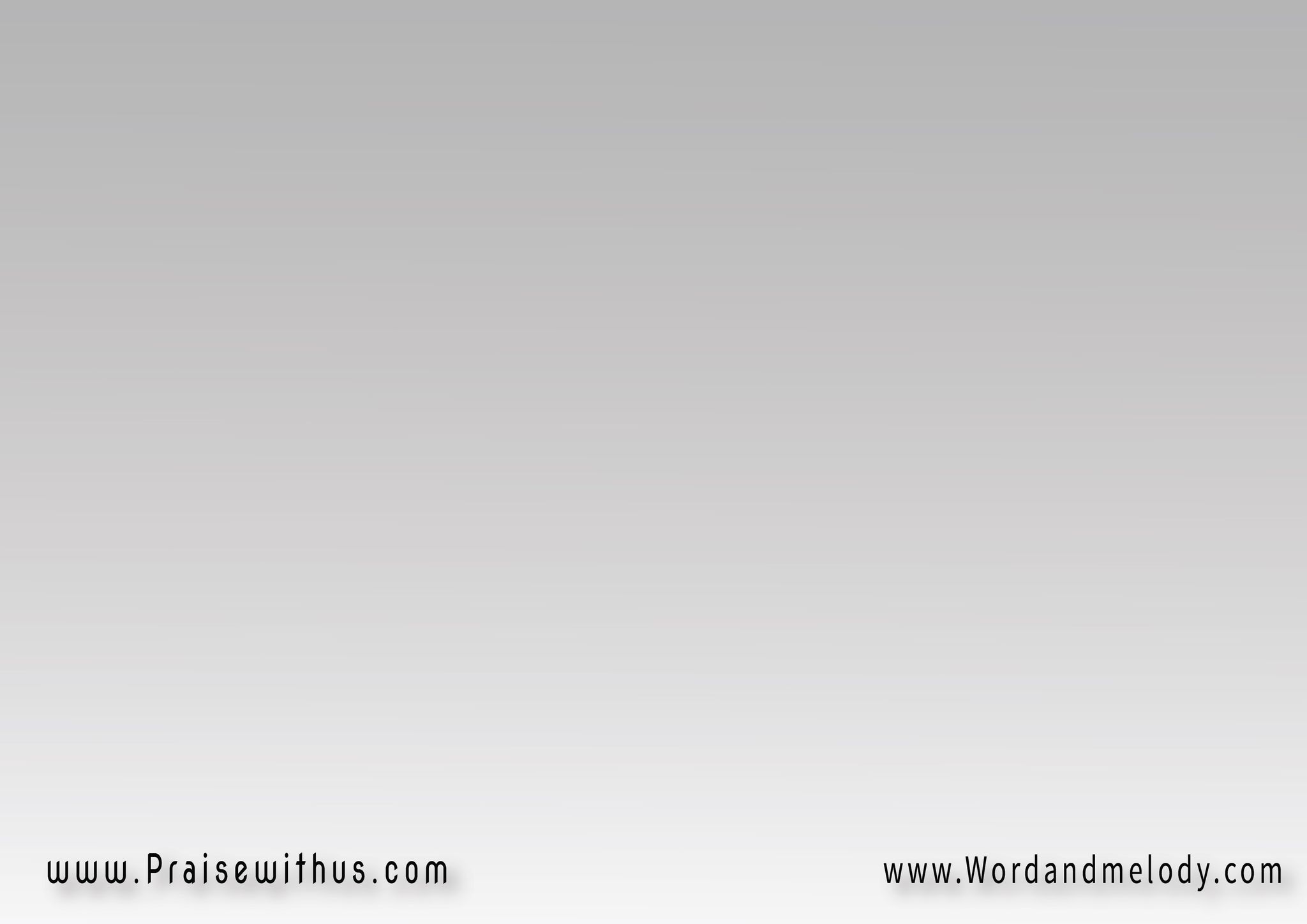 القرار:
(إلقي يا ابني الهم علي
وأنا قد المسئوليـــــة)2
(ليه بتبكي ليه بتشكي)2
(ده أنت إبني وغالي علي)2
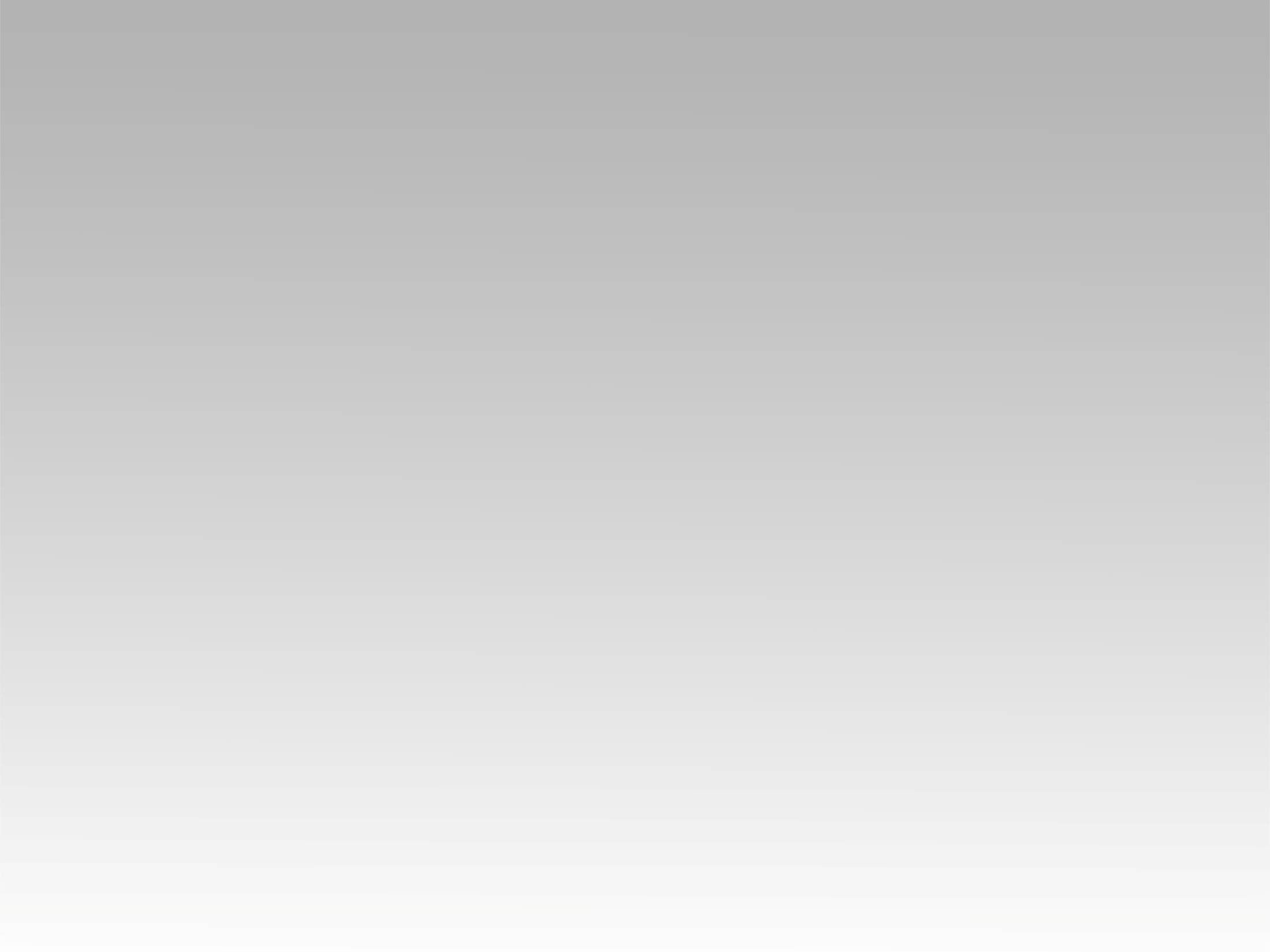 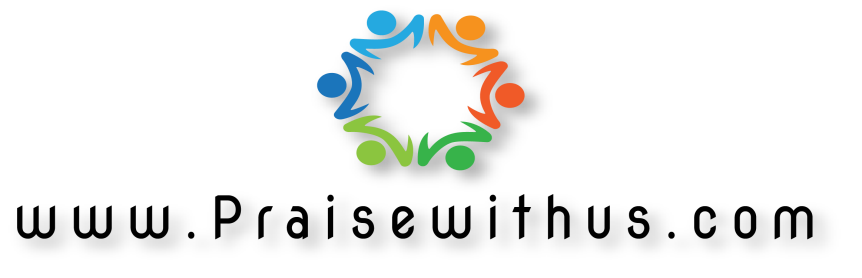